Spain and Portugal
12-4
History
Iberian Peninsula – Iberia

Western

Empires in control:
Phoenicians
Greeks
Roman Empire
Fall of Roman Empire
Moors – Muslims from North Africa
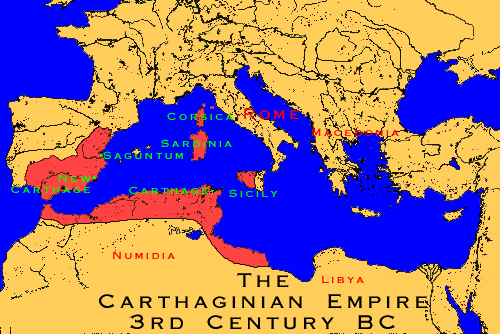 Muslims Driven Out
Christian kingdoms of Spain and Portugal
Language
Spanish and Portuguese

Basque people of Pyrenees
Own language

Want their own independent country
Religion
Roman Catholic

Fiestas – festivals in honor of patron saints
Music and Art
Portuguese – sad folk songs (fados)

Spanish – song and dance (flamenco)

Architecture – Muslim design
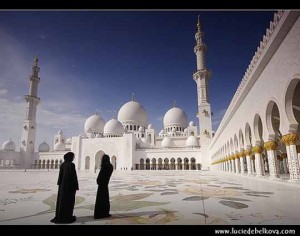 Economy
Both economies are struggling

Once Europe’s richest countries
Gold and silver
Spain
Relied on gold

Slow in developing manufacturing
Parliamentary Monarchy
Spain is still ruled by a king

King shares power with elected parliament and prime minister
Madrid – capital (Spain)

Barcelona – industry
Republic
Portugal has elected officials

Lisbon – industry

Harvest cork
About every 9 years – doesn’t hurt tree